Hình sau là hình gì?
Hình bình hành
0
1
2
3
4
5
9
8
10
6
7
A
B
A
B
C
C
D
D
Hình bình hành ABCD có:
AB và DC là hai cạnh đối diện 
Cạnh AB                  với cạnh DC
AB     DC
AD và BC là hai cạnh đối diện
Cạnh AD                  với cạnh BC
AD     BC
song song
song song
=
=
Hình bình hành có hai cặp cạnh đối diện 
song song và bằng nhau
1
Trong các hình sau, hình nào là hình bình hành?
Hình 1
Hình 3
Hình 2
Hình 5
Hình 4
2
Cho biết trong hình tứ giác ABCD:
B
A
AB và DC là hai cạnh đối diện.
AD và BC là hai cạnh đối diện.
D
C
Hình tứ giác ABCD và hình bình hành MNPQ, trong hai hình đó hình nào có cặp cạnh đối diện song song và bằng nhau?
M
N
Q
P
PHIẾU HỌC TẬP
Vẽ thêm các đoạn thẳng để được một hình bình hành:
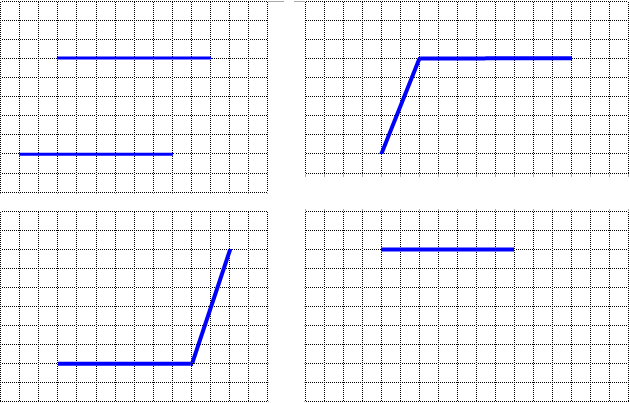 30 June 2016
Các con cần ghi nhớ:
Hình bình hành có hai cặp cạnh đối diện 
song song và bằng nhau